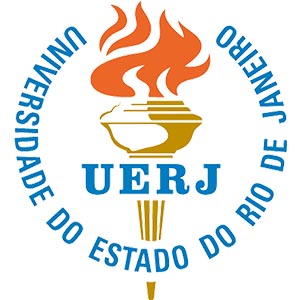 Universidade Estadual do Rio de Janeiro
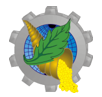 Faculdade de Ciências Econômicas
Disciplina: Economia de Empresas – Exercícios – Parte 2
Prof.: Antonio Carlos Assumpção
Doutor em Economia – UFF
Site: acjassumpcao.com
Prof.: Antonio Carlos Assumpção
Suponha que um fabricante de cadeiras descubra que a taxa marginal de substituição técnica de capital por trabalho em seu processo produtivo seja substancialmente maior do que a razão entre o custo do trabalho na linha de montagem e a taxa de locação das máquinas.  De que forma você acha que ele deveria alterar sua utilização de capital e trabalho para que possa minimizar seu custo de produção?
Em equilíbrio devemos ter:
K
Note que K = 30 e L = 20 não minimizacusto total, pois  a TMgS(K,L) = (-10/10) = -1 , portanto,  maior (em módulo) que a  relação de dos fatores preços = - (1/2). Isto significa que o produtor consegue substituir uma unidade de K por uma unidade de L, mantendo a produção constante, mas pode substituir uma unidade de K por duas de L. Logo, ele substituirá K por L.
B
30
-10K
A
20
Isocusto com w = 10 e r = 20
Q1
+10L
L
30
0
20
Se uma empresa estiver apresentando rendimentos crescentes de escala até um determinado nível de produção, e depois tiver rendimentos constantes de escala, o que você poderia dizer a respeito do formato da curva de custo médio de longo prazo dessa empresa?
Quando a empresa apresenta rendimentos crescentes de escala, a sua curva de custo médio de longo prazo apresenta inclinação negativa.
Quando a empresa apresenta rendimentos constantes de escala, a sua curva de custo médio de longo prazo é horizontal.  
Se a empresa apresenta inicialmente rendimentos crescentes de escala, e depois rendimentos constantes de escala, a sua curva de custo médio de longo prazo inicialmente cai, e depois se torna horizontal.
Custos
Economias de Escala
CMe1
Q
Suponha que uma empresa fabricante de computadores tenha os custos marginais de produção constantes a $1.000 por computador produzido.  Entretanto, os custos fixos de produção são iguais a $10.000.
Calcule as curvas de custo variável médio e de custo total médio para essa empresa.
Caso fosse do interesse da empresa minimizar o custo total médio de produção, ela preferiria que tal produção fosse muito grande ou muito pequena?  Explique.
a)
O custo variável de produção de uma unidade adicional, o custo marginal, é constante e igual a $1.000: CV = $1000Q, e                                                   . 
O custo fixo médio é               .   O  custo  total  médio  é  dado pela soma do custo variável médio e do custo fixo médio:                                           .
b)


A empresa preferiria a maior produção possível, pois o custo total médio diminui à medida que aumenta Q. Se Q se tornasse infinitamente grande, o CTMe seria igual a $1.000.
8) Se uma empresa contratar um trabalhador atualmente desempregado, o custo de oportunidade da utilização do serviço do trabalhador é zero. Isso é verdade?  Discuta.
Do ponto de vista do trabalhador, o custo de oportunidade de seu tempo corresponde ao período de tempo que ele deixa de gastar com outras atividades, incluindo atividades pessoais ou de lazer. 
O custo de oportunidade de empregar uma mãe desempregada com filhos pequenos é certamente diferente de zero!  
A dificuldade de atribuir um valor monetário ao tempo de que um indivíduo desempregado deixará de gozar ao ser empregado não deveria nos levar à conclusão de que seu custo de oportunidade é zero.
Do ponto de vista da empresa, o custo de oportunidade de empregar o trabalhador não é zero; a empresa poderia, por exemplo, adquirir outra máquina em vez de empregar o trabalhador.
Suponha que uma empresa deva pagar uma taxa anual de franquia, que corresponda uma quantia fixa, independente da empresa realizar qualquer produção. Como esta taxa afetaria os custos fixos, marginais e variáveis da empresa.
O custo total, CT, é igual ao custo fixo, CF, mais o custo variável, CV.  Os custos fixos não variam com a quantidade produzida.  Dado que a taxa de franquia, FF, é um valor fixo, os custos fixos da empresa aumentam no valor da taxa.  Logo, o custo médio, dado por                , e o custo fixo médio, dado por          , aumentam no valor da taxa média de franquia         . Observe que a taxa de franquia não afeta o custo variável médio.  Além disso, tendo em vista que o custo marginal é a variação no custo total associada à produção de uma unidade adicional e que a taxa de franquia é constante, o custo marginal não se altera.
Suponha (considerando a questão anterior) que seja cobrado um imposto proporcional ao número de unidades produzidas. Como tal imposto afetaria os custos fixos, marginais e variáveis da empresa?
Seja t o imposto por unidade.  Quando um imposto é cobrado sobre cada unidade produzida, o custo variável aumenta em tQ.  O custo variável médio aumenta em t, e dado que o custo fixo é constante, o custo total médio também aumenta em t. Além disso, dado que o custo total aumenta em t para cada unidade adicional, o custo marginal também aumenta em t.